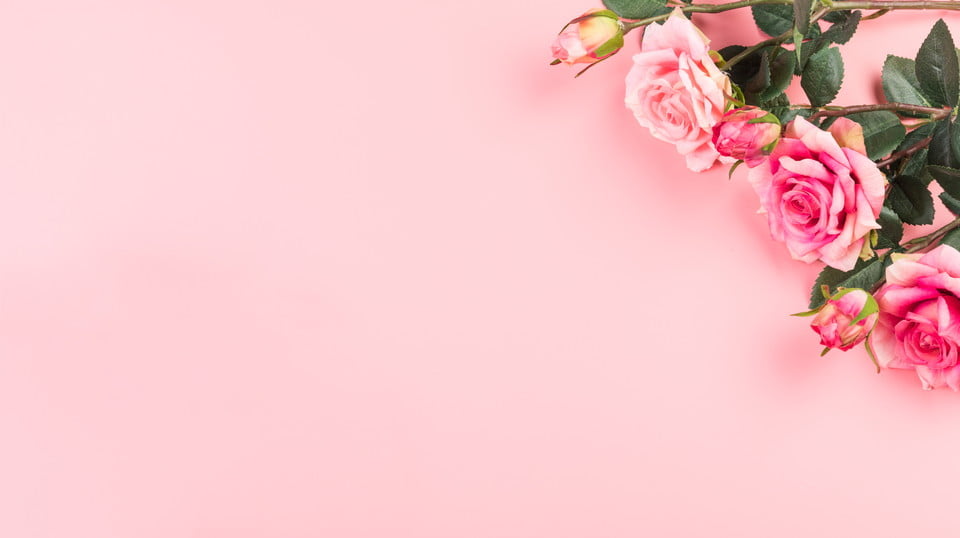 Bài 1:

KIẾN VÀ CHIM BỒ CÂU
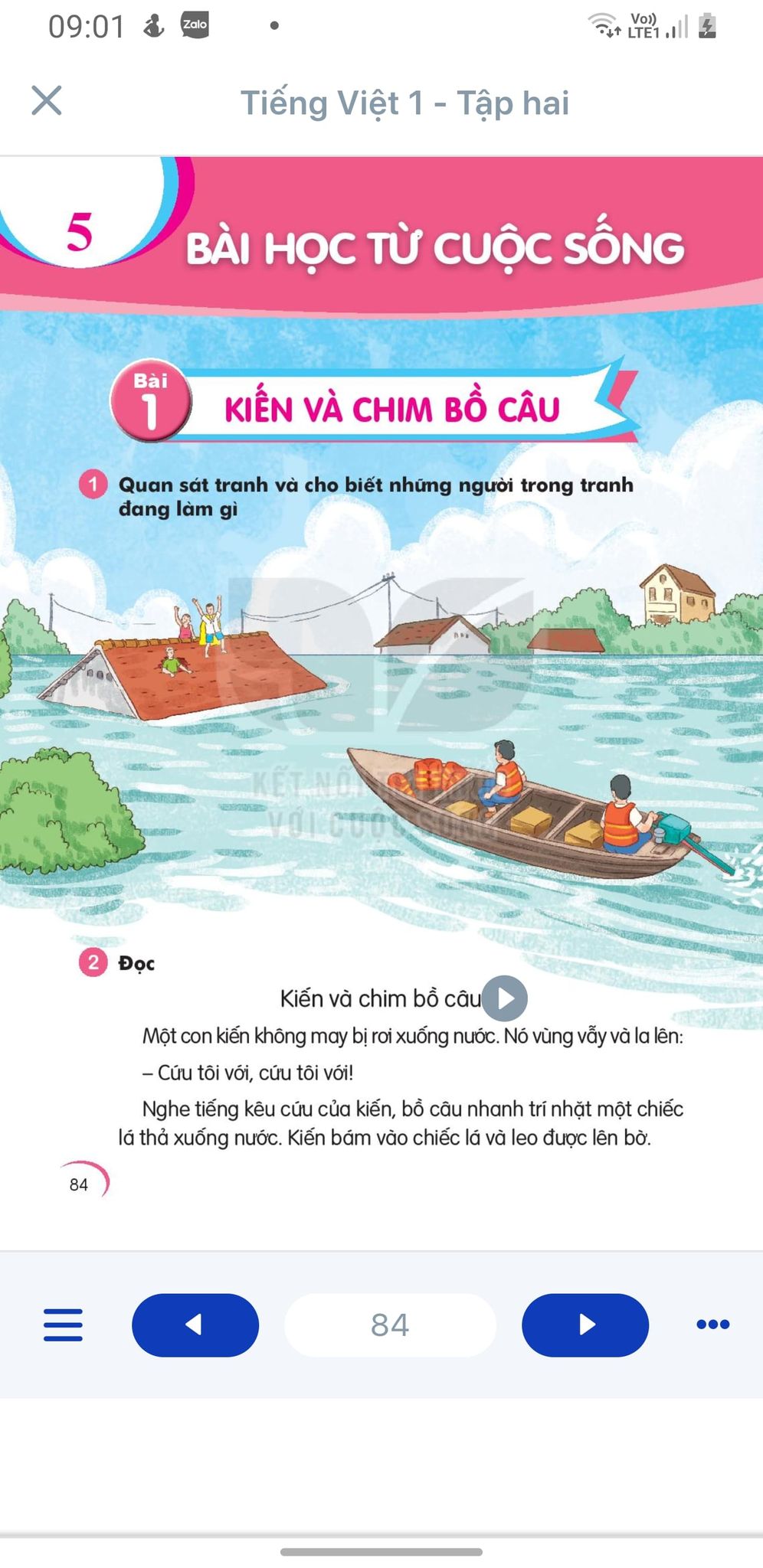 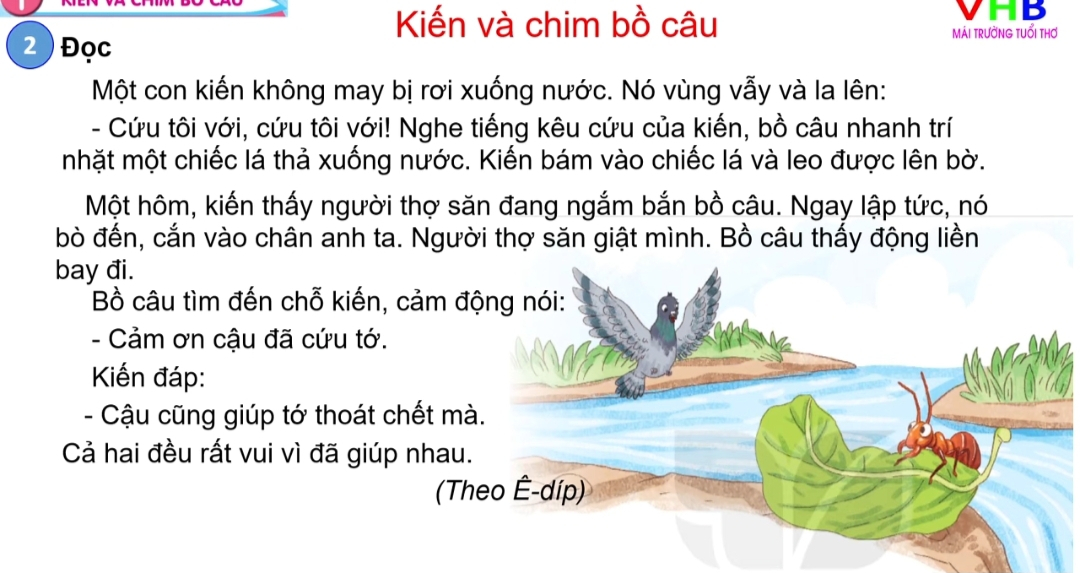 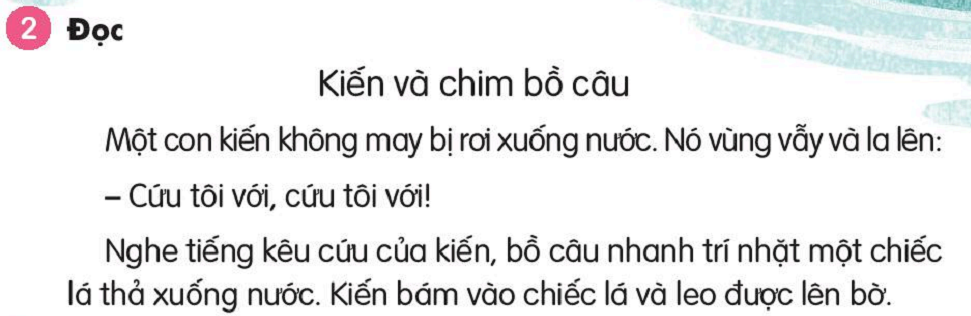 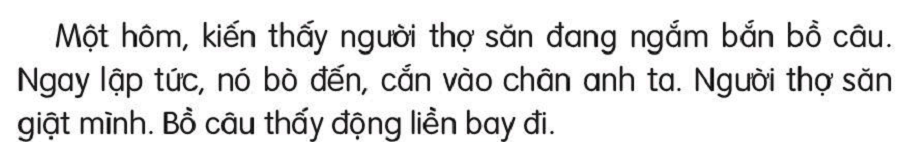 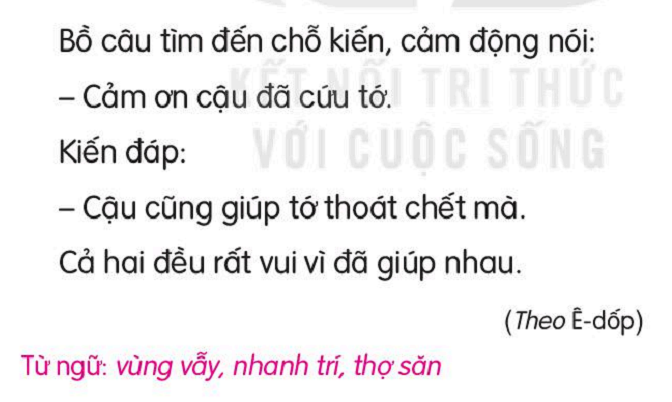 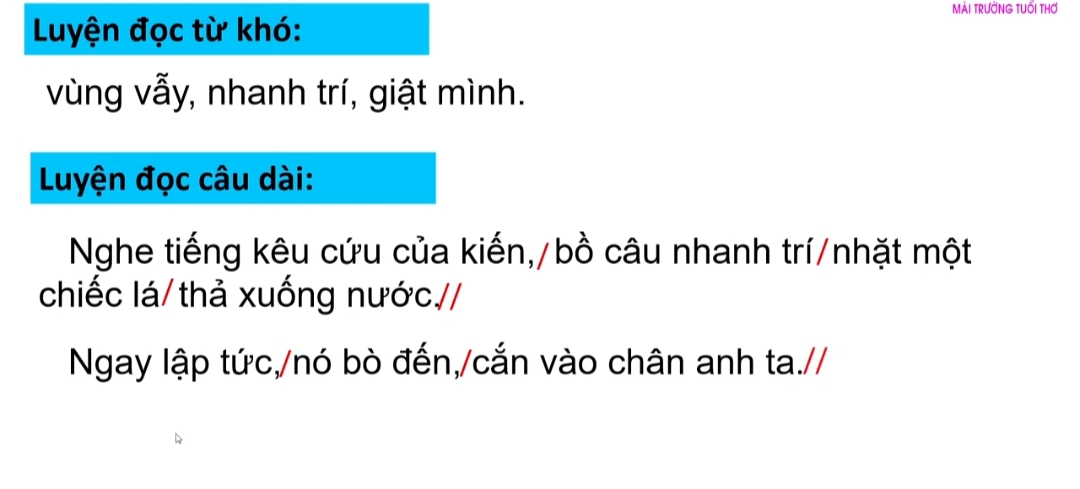 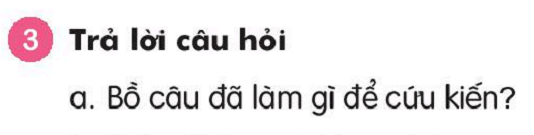 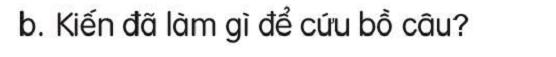 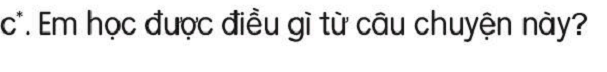 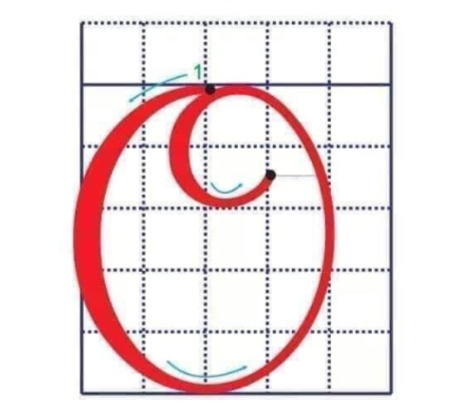 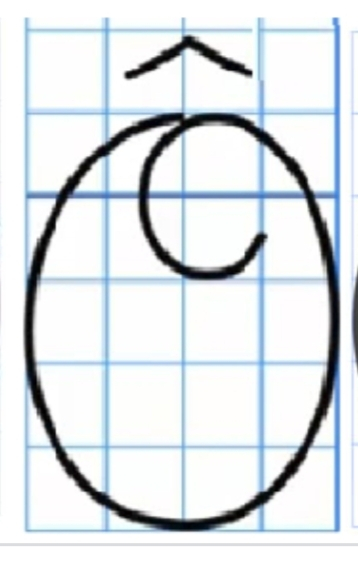 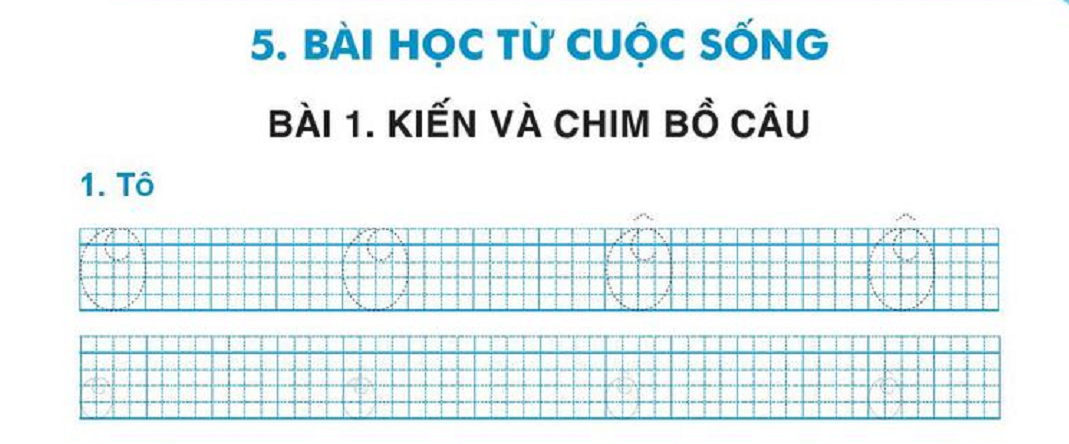 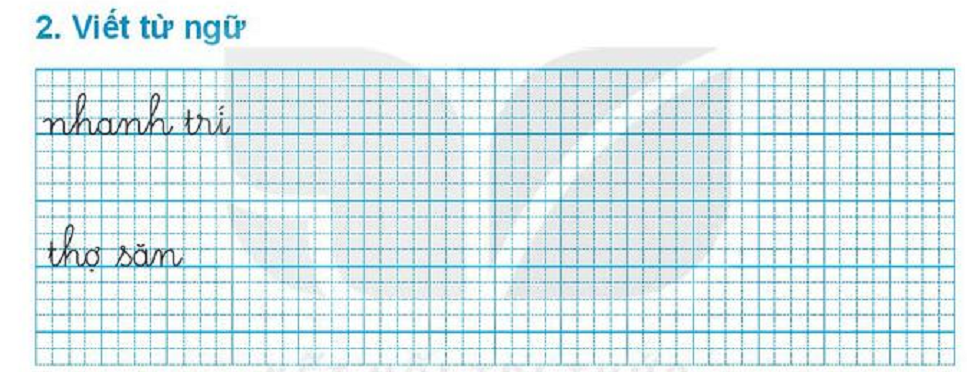 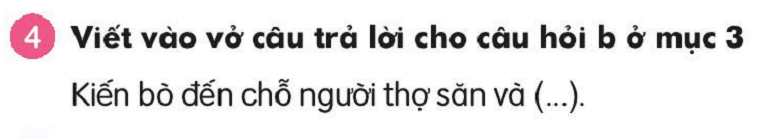 Kiến bò đến chỗ người thợ săn và cắn vào chân anh ta.
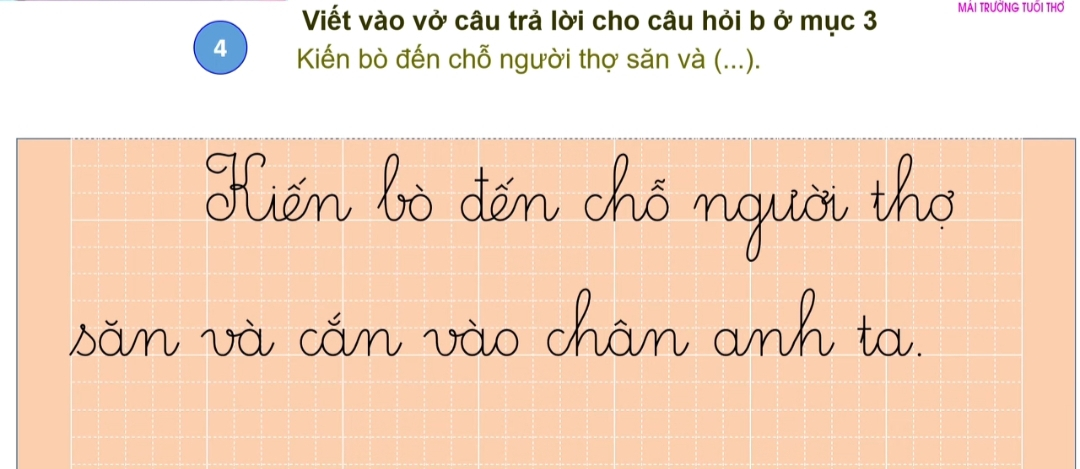 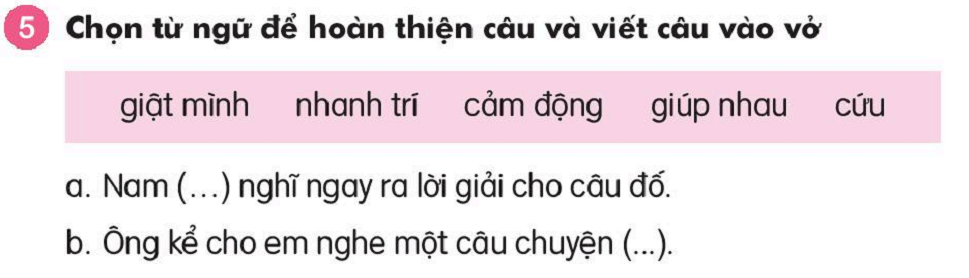 a. Nam nhanh trí nghĩ ngay ra lời giải cho câu đố.
b.Ông kể cho em nghe một câu chuyện cảm động.
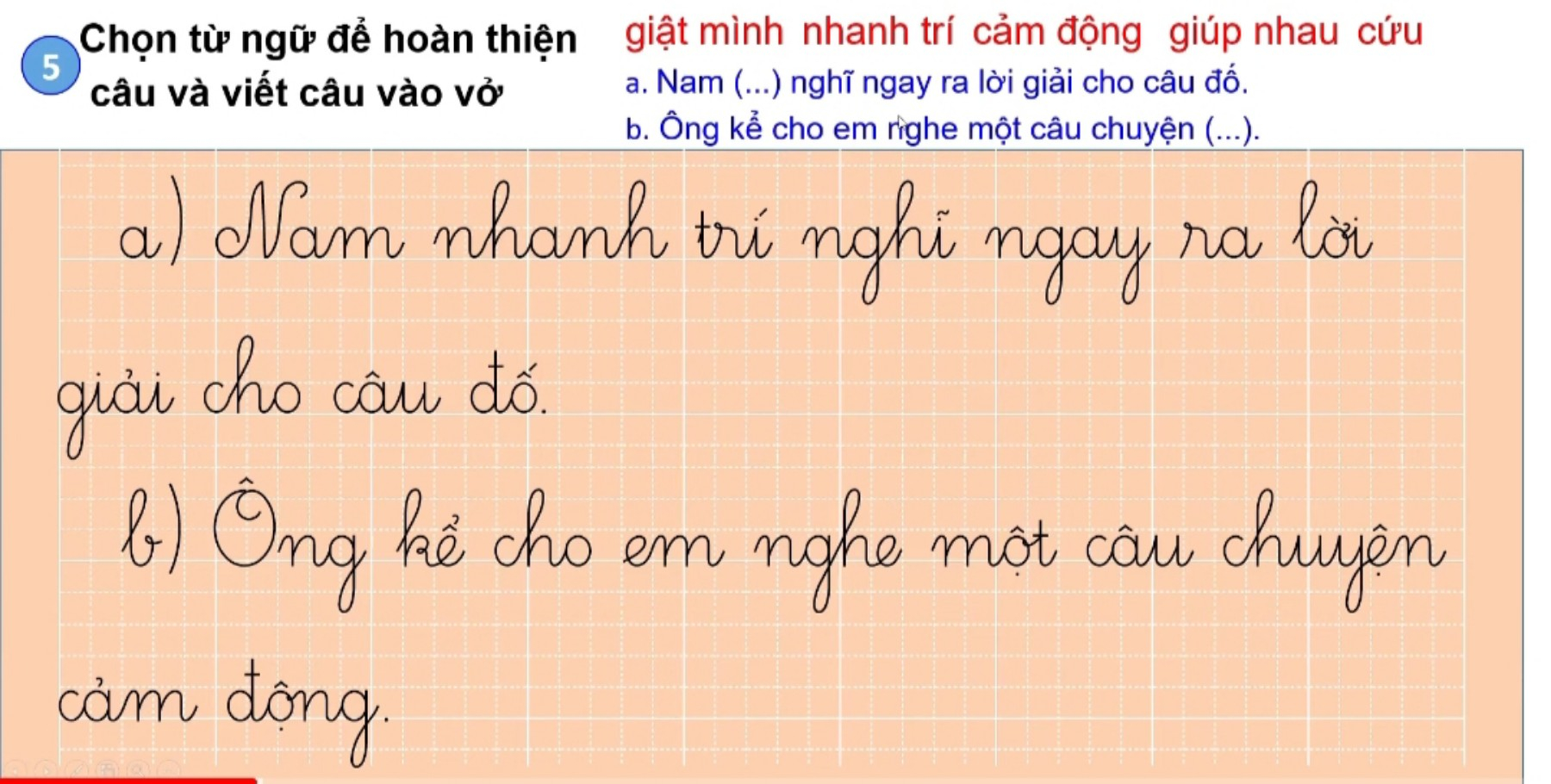 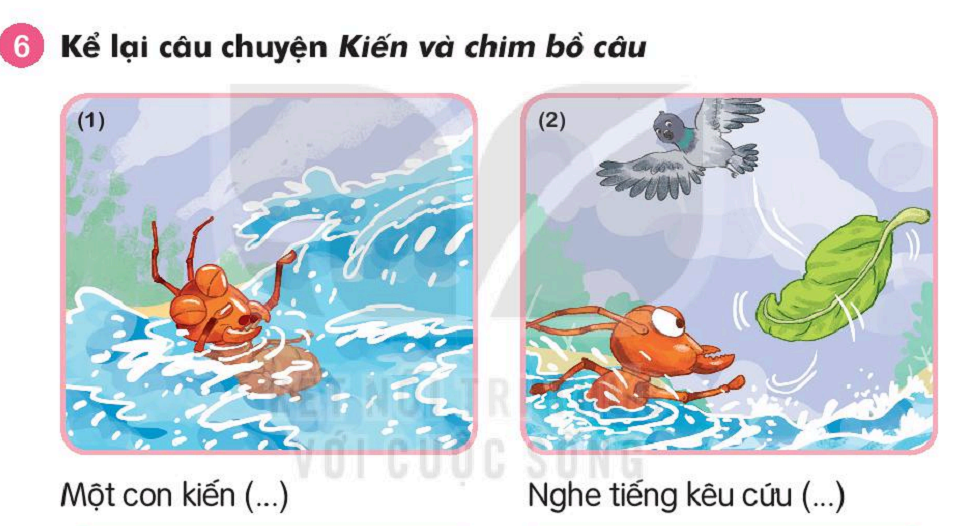 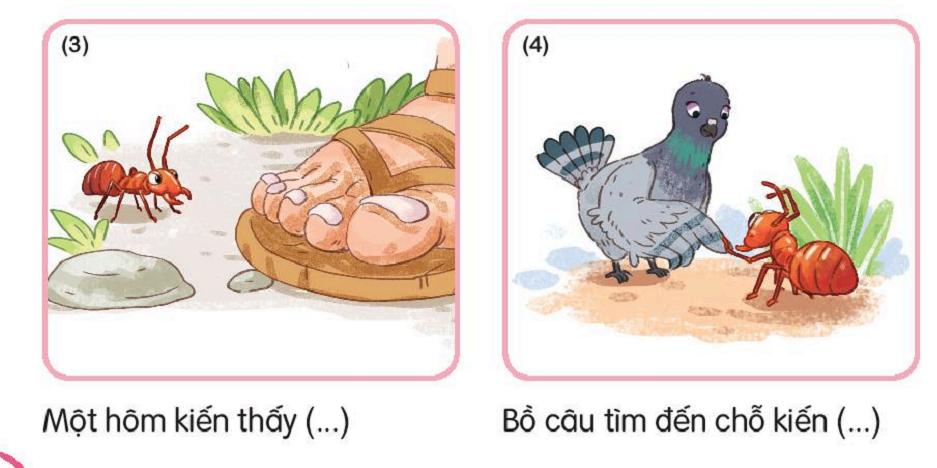 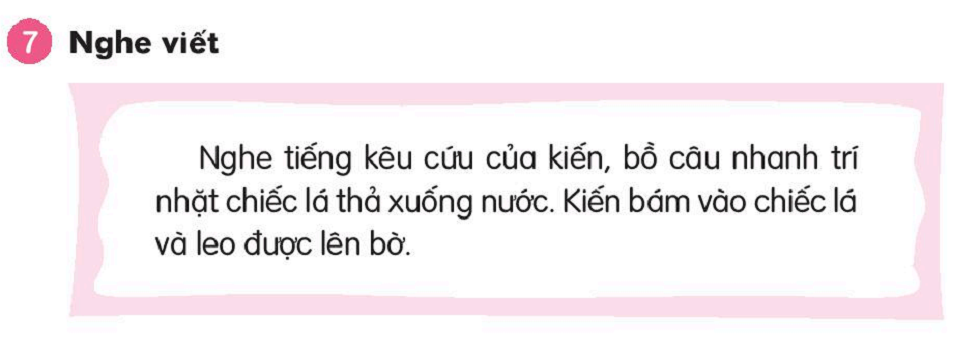 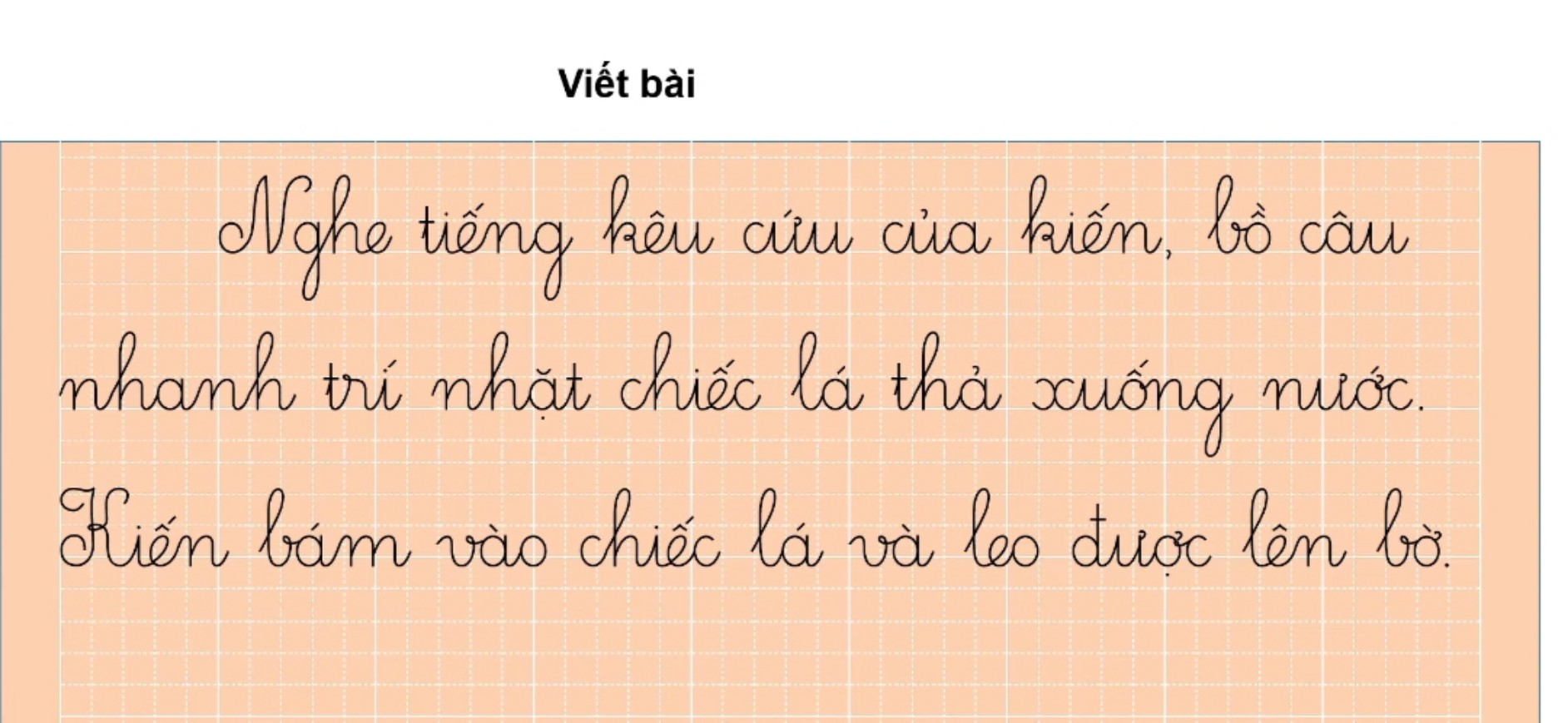 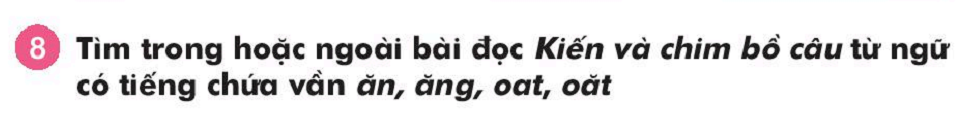 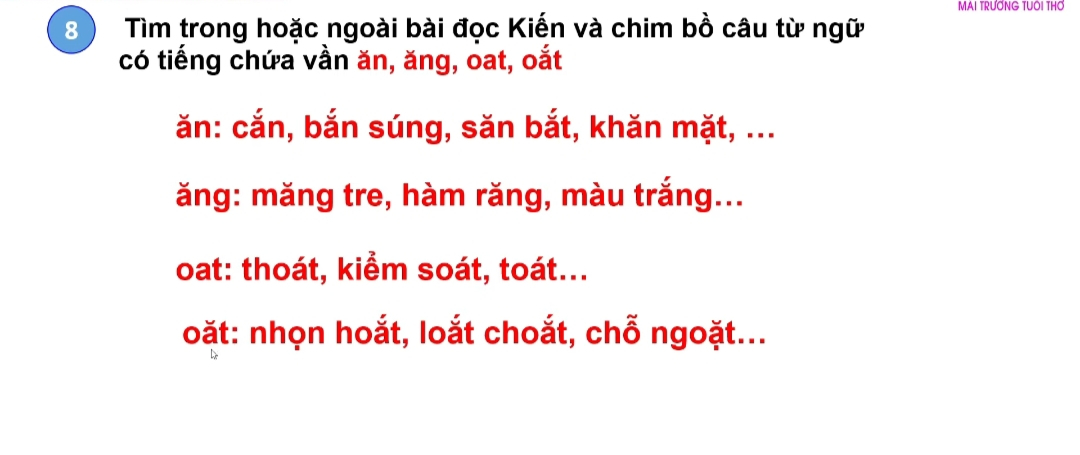 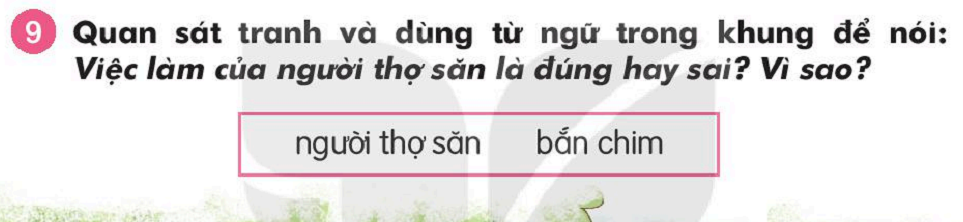 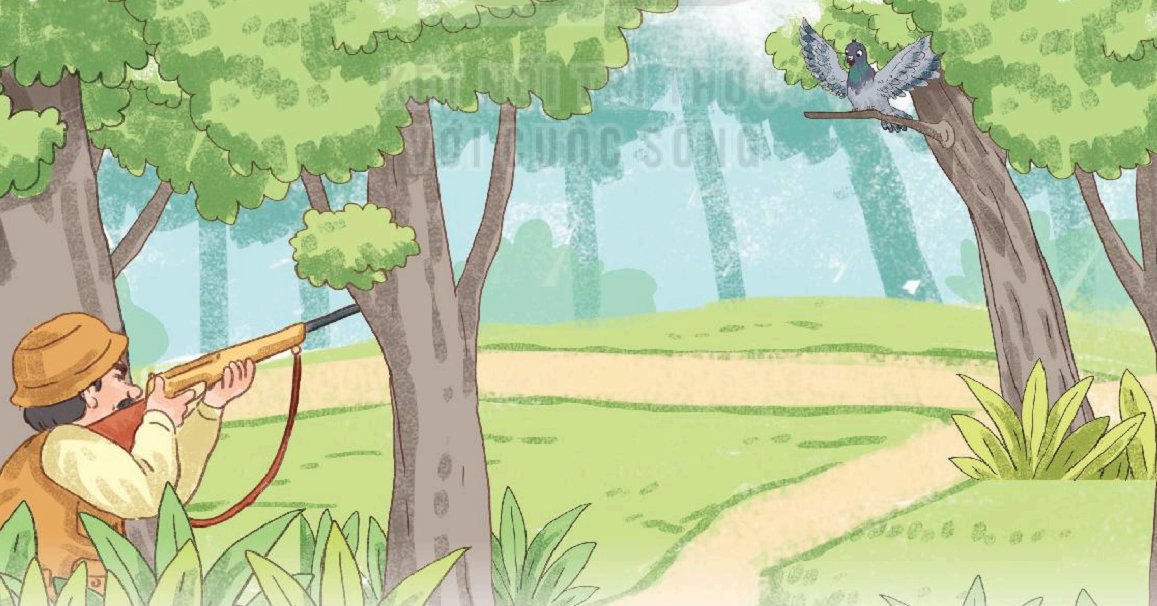